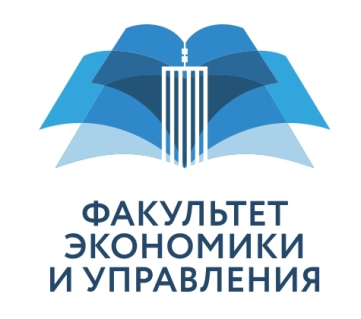 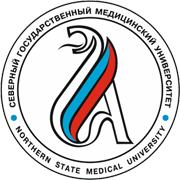 Т
ОРГАНИЗАЦИЯ ОНЛАЙН ОБУЧЕНИЯ ОБУЧАЮЩИХСЯ ОЧНО-ЗАОЧНОЙ ФОРМЫ ПО НАПРАВЛЕНИЯМ ПОДГОТОВКИ 
38.03.01 Экономика и 38.03.02 Менеджмент

декан ФЭиУ -  Ушакова Т.Н., к.э.н., доцент




25 марта 2025 г.
* Обучение по программе бакалавриата допускается в заочной форме при получении лицами второго или последующего высшего образования.
Обучение  в режиме Онлайн осуществляется 
на 1 - 3 курсах ФЭиУ по направлениям подготовки:

На 1 марта 2025 г.
1 курс 38.03.01 Экономика – 17 чел.
1 курс 38.03.02 Менеджмент – 12 чел.

2 курс 38.03.01 Экономика – 18 чел.
2 курс 38.03.02 Менеджмент – 11 чел.

3 курс 38.03.01 Экономика – 21 чел.
3 курс 38.03.02 Менеджмент – 11 чел.


Всего: 90 чел.
Кафедры, ведущие образовательную деятельность на факультете
Кафедра экономики и управления
Кафедра гуманитарных наук
Кафедра иностранных языков и русского языка как иностранного
Кафедра медицинской и биологической физики
Кафедра мобилизационной подготовки здравоохранения и медицины катастроф
Кафедра патологической анатомии, судебной медицины и права
Кафедра педагогики и психологии
Кафедра физической культуры и медицинской реабилитации
Организация учебного процесса
Перед началом учебного процесса в режиме онлайн проводится организационное собрание 
Количество занятий в неделю: 3-4 раза в неделю
Начало занятий: с 18.00 часов
Продолжительность занятий:
    в режиме онлайн - 2 академ. часа; 
    практическая работа (самостоятельное выполнение задания) - 2 академ. часа 
После каждого лекционного занятия проводится тестирование
Лекционные и практические (семинарские) занятия проводятся на платформе СДО MOODLE (в Pruffme)
Ведется видеозапись лекционных и практических занятий
Экзаменационные сессии проводятся очно 2 раза в год согласно графику учебного процесса и расписанию
На организационном собрании  обучающиеся ознакамливаются с учебным планом на текущий семестр
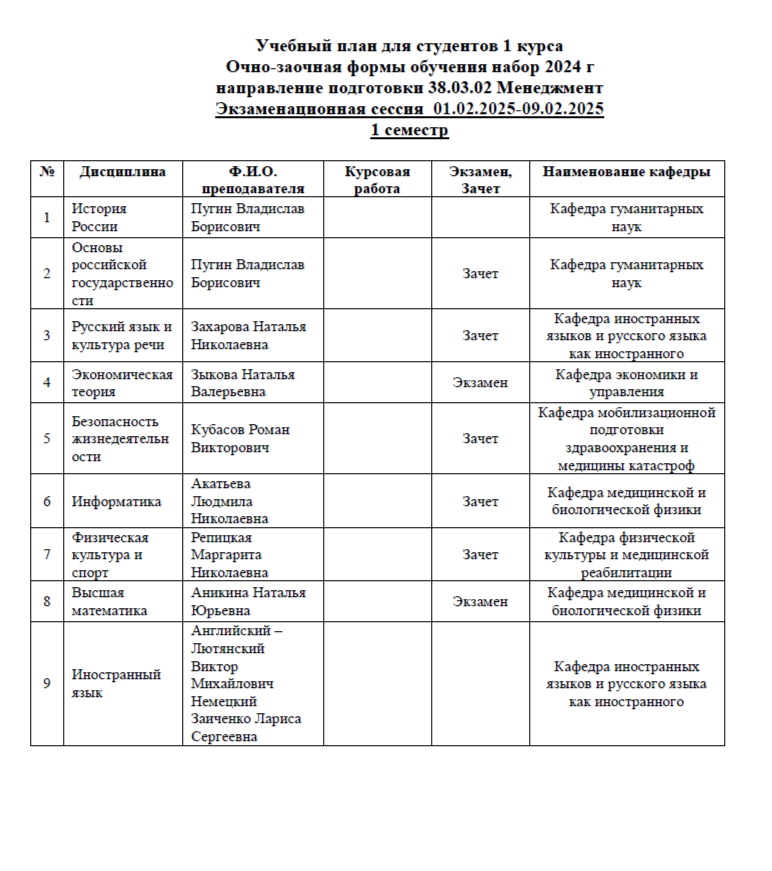 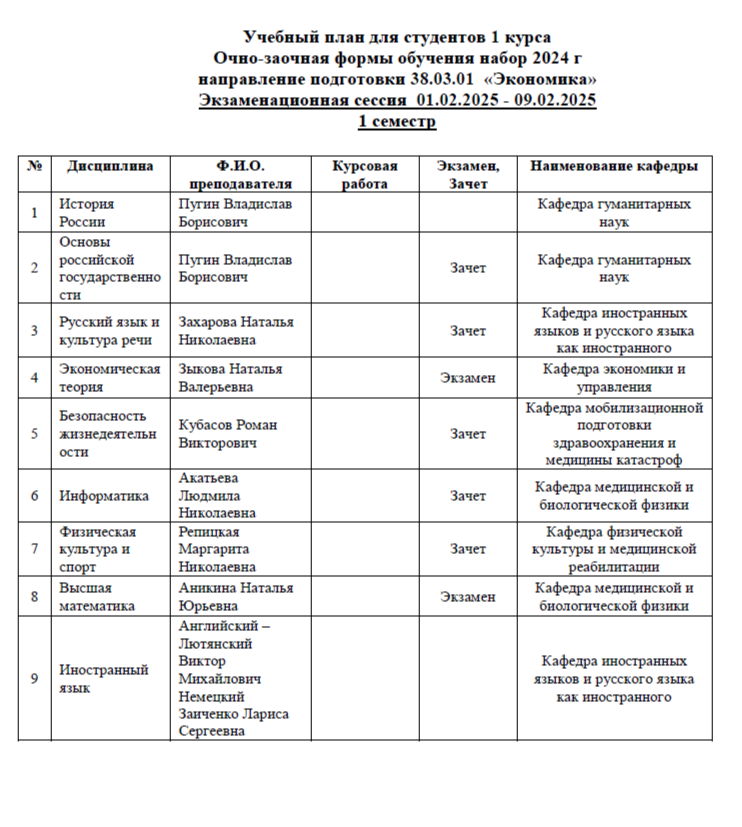 Занятие в режиме Онлайн (платформа Pruffme)
Результаты анкетирования обучающихся
2024 г.
Результаты анкетирования обучающихся
2024 г.
2023 г.
Результаты анкетирования обучающихся
2023 г.
2024 г.
Результаты анкетирования обучающихся
2023 г.
2024 г.
Результаты анкетирования обучающихся
Что Вам нравится при обучении в режиме онлайн? (чел.)
Какими техническими проблемами вы столкнулись в процессе онлайн обучения? (чел.)
В целях совершенствования усвоения материала и на основе анализа анкетирования обучающихся  по расчетным и экзаменационным  дисциплинам: 
часть контактной работы (2-4 академ. часа) выносится в период сессии
занятия проводятся одновременно  в очном формате (для  местных обучающихся) и в онлайн – формате (для иногородних обучающихся) (математика, статистика)
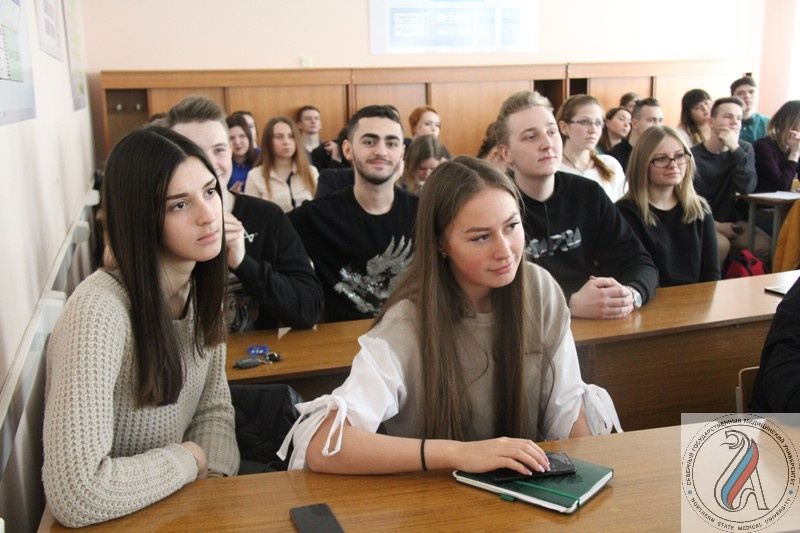 Трудности реализации обучения в режиме онлайн
Ограниченная эффективность обратной связи между преподавателем и обучающимися.
Отсутствие естественного эмоционального контакта с преподавателем во время занятий.
Взаимодействие преподавателя и обучающегося осложняется тем, что некоторые обучающиеся отказываются включать веб-камеру и микрофон.
Сложность в восприятии и усвоении расчетно-графического материала обучающимися.
Трудности реализации обучения в режиме онлайн
Занятия в онлайн формате не учитывают географическое месторасположение обучающихся и часовые пояса
Увеличение объема и роли самостоятельной работы
Психологическая неготовность обучающихся к самостоятельной учебной деятельности
Для повышения мотивации обучающихся и заинтересованности в выполнении практических заданий и самостоятельной работы значительно увеличивается время подготовки к занятиям у преподавателей
Технические проблемы у обеих сторон
Итоги онлайн обучения
1 курс
Выводы
Благодарю за внимание!
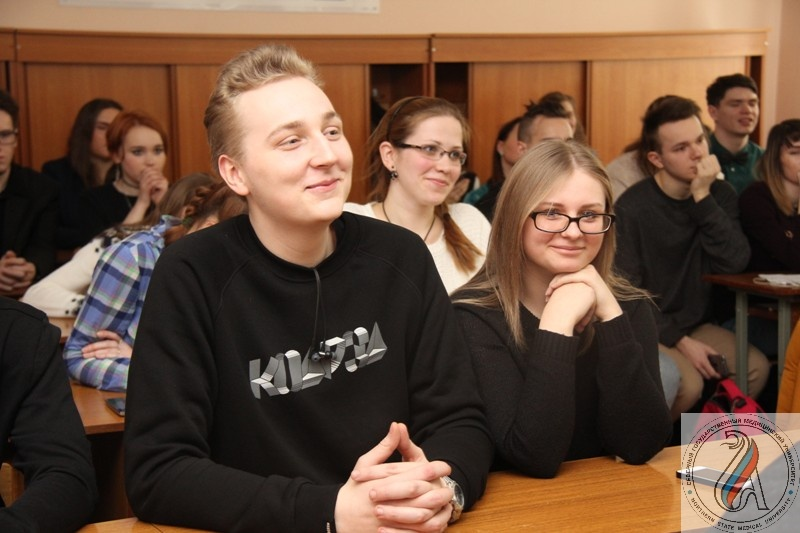